Professional Judgment – The Ultimate Gift of Empowerment from the Feds
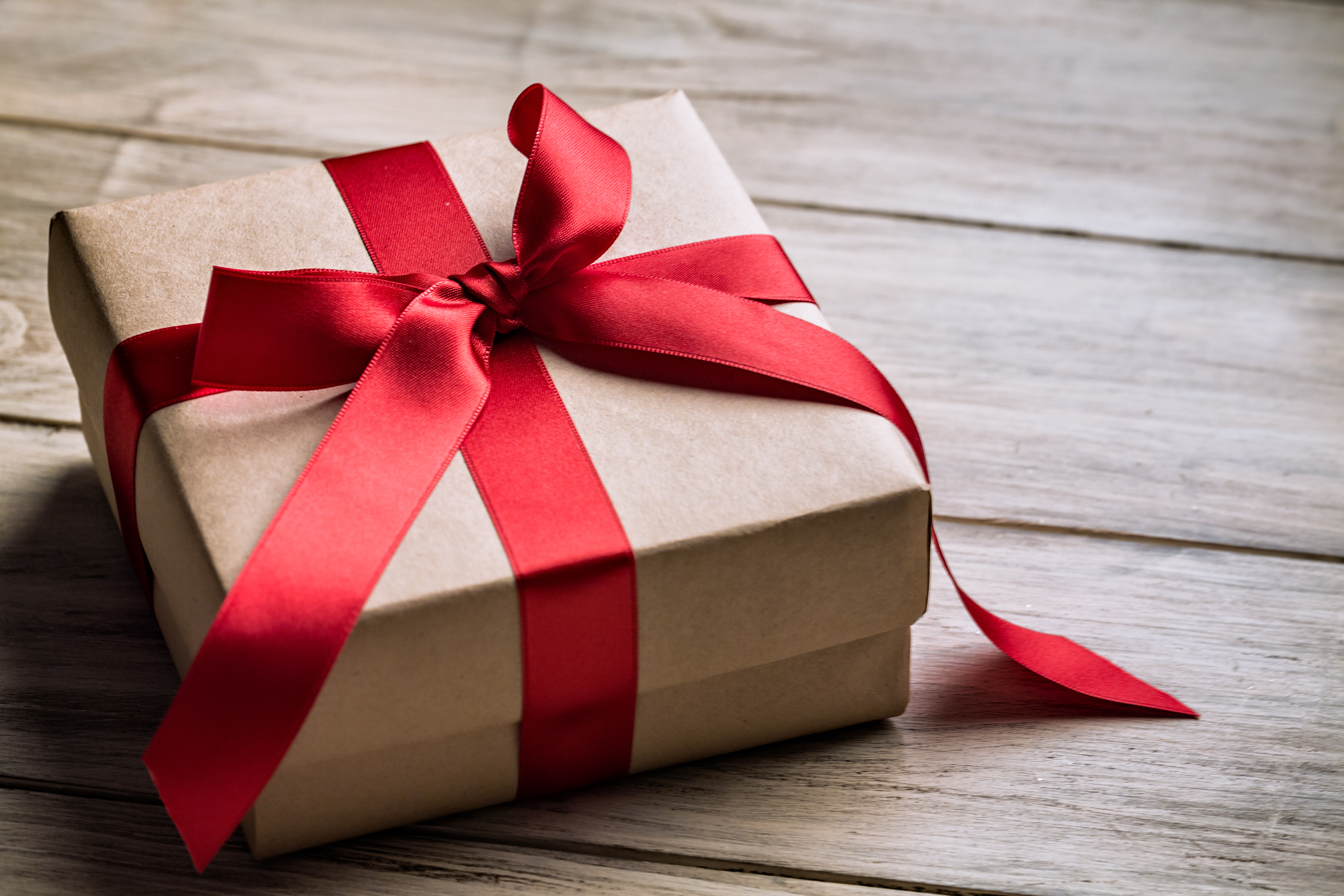 Heather H. Boutell, Ed.D.
Director of Financial Aid, Vanderbilt University School of Medicine
hboutell@vanderbilt.edu
Agenda
2
What is Professional Judgment (PJ)?
Statutory Authority – section 479A of the Higher Education Act of 1965 (HEA), as amended – enacted in 1986
Law prohibits ED from regulating the exercise of PJ authority 
The financial aid administrator can exercise discretion in these areas:
Dependency status
Need Analysis
Data elements used in the calculation of the SAI
Costs within the COA
Denial or reduction of Federal Direct Student Loan eligibility for student and/or parent
Direct Unsubsidized Loan eligibility for students whose parents refuse to complete the FAFSA
3
Specifics of PJ
Allows for the individual treatment of a student who has special circumstances 
What’s in a name?
Unusual Circumstances – conditions that justify an aid administrator making an adjustment to a student’s dependency status (dependency overrides) 
Special Circumstances – financial situations that justify an aid administrator adjusting data elements in the COA or EFC calculation 
GEN-22-15
4
Unusual Circumstances
FAA authority must be based on instances in which the student is unable to contact a parent or where contact with parents poses a risk to the student
Human trafficking
Being legally granted refugee or asylum status
Parental abandonment or estrangement
Student or parental incarceration
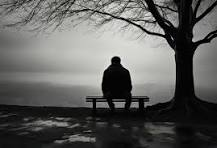 5
Special Circumstances
FAA can justify adjusting data elements in the COA or in the SAI calculation
Loss of employment
Unusual family medical or dental expenses not covered by insurance
Tuition expenses at an elementary or secondary school for the student’s siblings or dependents
Extraordinary dependent care expenses
Divorce of a dependent student’s parent or of an independent student
Death of a dependent student’s parent or of an independent student’s spouse
6
Principles of PJ
It’s subjective!  No right or wrong answer
Decisions made on a case-by-case basis, and not across the board for a group or category of students
Conditions must be adequately documented and maintained in the student’s file (even if PJ is declined!)
No fees can be charged for collecting the information required 
Cannot accept PJ requests from financial aid administrators at other schools, except for an override of dependency status from dependent to independent
7
Third-party documentation
Teachers
Guidance counselors
Social workers
Ministers or clergy
Attorneys
Copies of receipts
Canceled checks
Detailed notes
Written explanations from student
Payroll statements/taxes
Documentation Examples
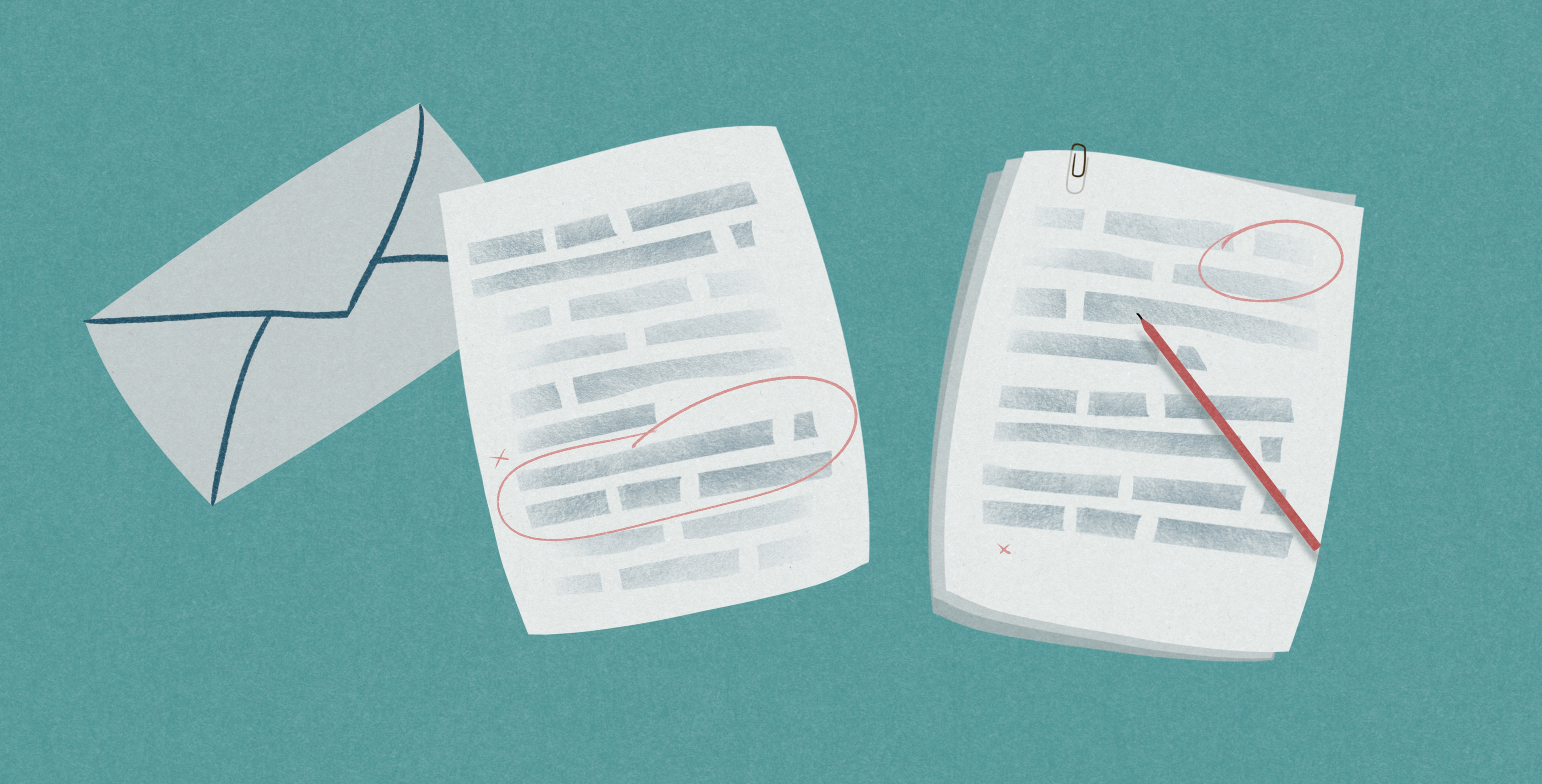 Other Institutional PJ Requirements
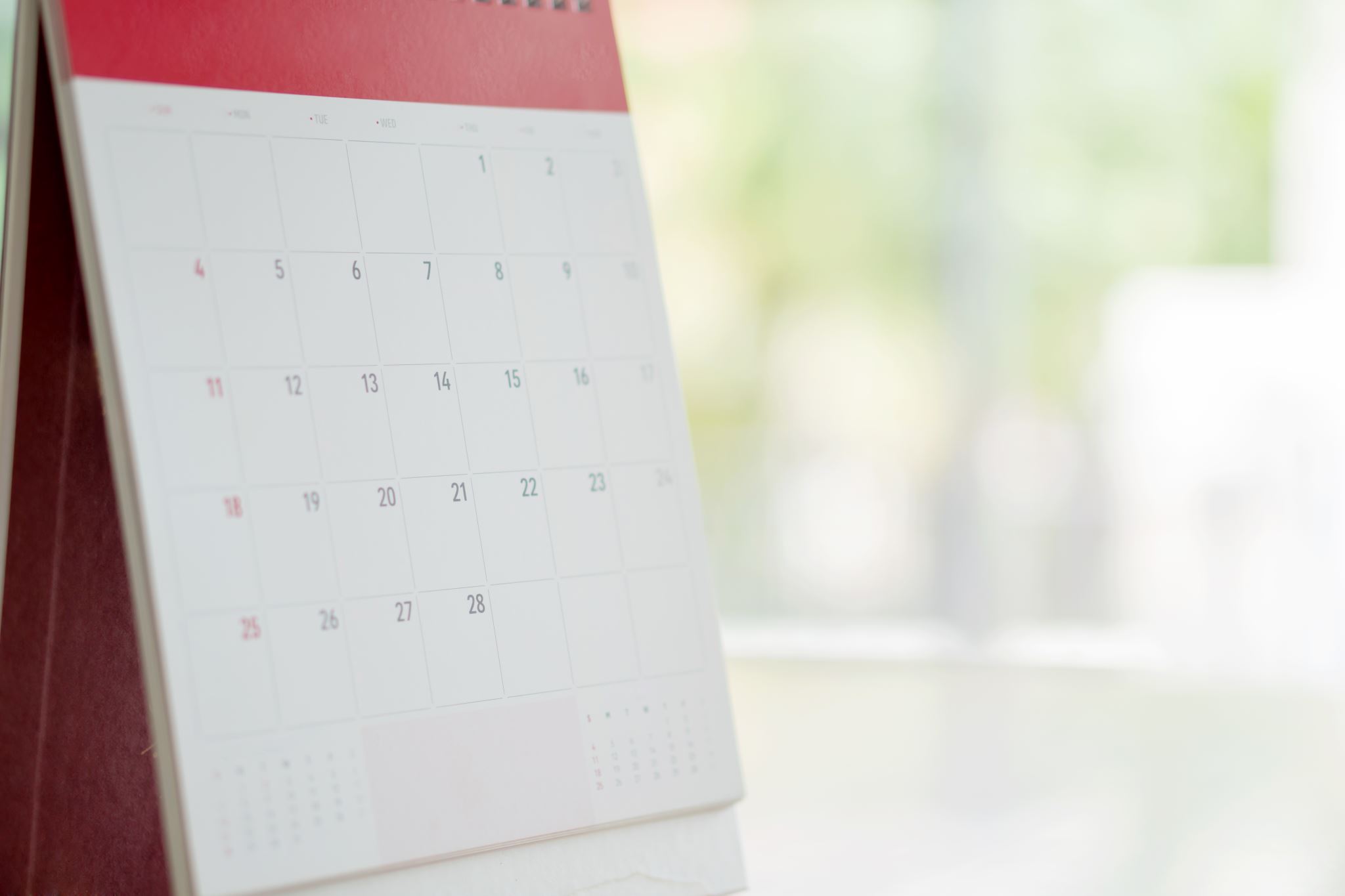 Must consider all requests for PJs
No policy of denying all PJ requests
Can’t set a deadline
Can have a priority date 
Must publicize that students may pursue PJs based on special or unusual circumstances
You decide!
May accept dependency override determinations from other institutions as long as there is no conflicting information
9
A few more items to know about PJ…
A committee may be used to determine the decision
Pressure may come from other people (family, campus officials) to process the PJ, but the PJ decision is the sole discretion of the FAA
PJs cannot be appealed to ED 
Schools must publicly disclose that student may pursue an adjustment based on special or unusual circumstances
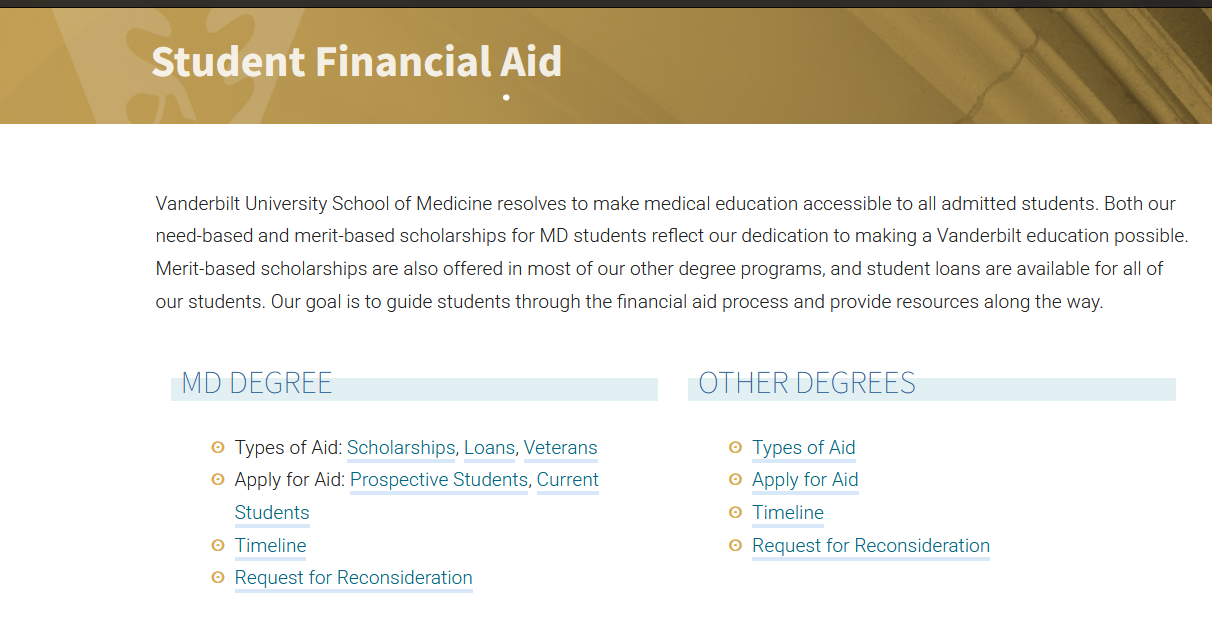 10
Following Up with Unusual Circumstances
Must reach out to students who indicate unusual circumstances exist
Notify students of school’s process, requirements and a reasonable timeline
Provide student with final determination of status as soon as practicable
Retain all documentation related to the adjustment for at least 3 years after the last term of enrollment
Presume that any student who obtained an adjustment and a determination of independence contain to remain independent each year unless the student informs the institution that their circumstances have changed
If unusual circumstances denied, the student would only be eligible for Direct Unsubsidized Loan 
Timing – determinations must be no later than 60 days after the student enrolls
11
Verification
You must complete verification for students SELECTED for verification before exercising PJ
Dependency override can be performed before verification 
You do not have to select students for verification to do a PJ.
12
PJ is not allowed…
Change a student from independent to dependent
Create a new category of costs in the COA
Make a bottom-line adjustment of the SAI
Change the FM formula itself
Make across the board changes
Make someone ineligible for aid eligible by waiving requirements
Circumvent the law
Circumvent the SEOG selection criteria
Include expenses related to post-enrollment activities, except for the cost of obtaining a license, certification, or first professional credential for a program requiring licensure or certification
13
PJ Policies and Procedures
Written PJ policies and procedures should provide a road map for FAAs to make decisions
Help identify families for whom a PJ decision may be warranted
Provide some measure of objectivity
Ensure consistent treatment between families with similar unusual or special circumstances 
May not maintain a policy of denying all PJ requests 
Should be accessible for all staff 
Auditors and program reviewers will review this policy
14
PJ During Emergencies
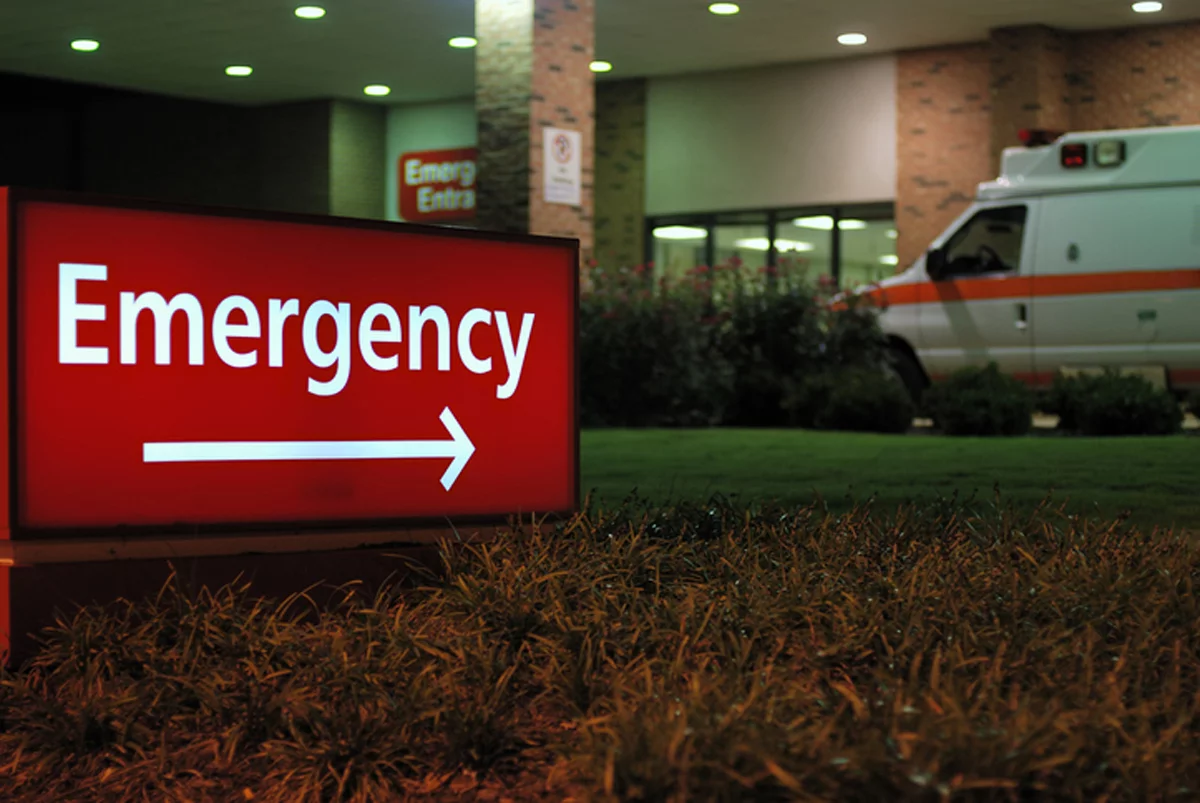 Codifies previous ED guidance that during qualifying emergency FAAs can set income to zero with documentation of unemployment benefits 
Documentation is considered acceptable if it is submitted not more than 90 days from when it was issued; may use discretion for older than 90 days
ED must adjust program review selection model to account for rises in PJ during emergencies
15
Setting the PJ Flag for 24-25
Set the PJ flag on the following situations: 
PJ adjustments to non-FTI data (FEIE, child support received, assets)
There are changes (corrections, updates, or actual PJ adjustments) to FTI information retrieved from the IRS 
Required corrections due to an amended tax return being filed after the FAFSA was completed
Individuals file both an IRS tax return and a tax return with Puerto Rico or another U.S. territory and the FTI from the IRS must be corrected to reflect the territory tax return and override the FTI (GENERAL-23-118)

No need to set the PJ flag to updating address or family size
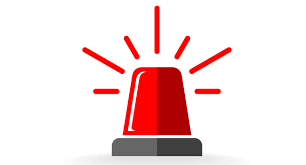 16
GEN 23-11; SAI-Q6/A6
Foreign earned income exempt from federal taxation = amount claimed on the US Federal Tax Return (1040 - 8d of Schedule 1)
Does not come over with FTI on the ISIR
Applicant manually enters it on the FAFSA 
Money counts as untaxed income in the SAI calculation and is NOT included in the eligibility calculation for a maximum Pell Grant
Foreign Earned Income Exclusion (FEIE) and the PJ Flag
MUST review anyone who reported it and eligible for a maximum Pell Grant 
If a Maximum Pell indicator flag and a valid value in “FEIE” – ISIR will be flagged to review with a “C flag” – comment codes 040, 076, 096, 127
FAA determines if adding the amount to the AGI would make the student ineligible to receive the maximum Pell Grant
If that occurs, FAA must determine whether it is appropriate to PJ to account for the foreign income in determining the student’s eligibility for maximum Pell 
If appropriate, FAA moves the foreign earned income amount from untaxed income to AGI or requests additional documentation of the foreign income 
Comment code language:  Resolution Required.The FAA must review and confirm the total amount of the student’s or parent’s foreign earned income exclusion. If determined that--if added back into the adjusted gross income (AGI)--the amount of exempted foreign income makes the student ineligible for a Maximum Pell Grant award, the FAA may choose to exercise professional judgment to adjust the AGI to include the exempted income.
Foreign Earned Income Exclusion – Required Review
Example of Foreign Earned Income
A dependent student’s parent has an overseas business that earns income for which the parent claims the foreign earned income exclusion on Schedule 1 of their IRS Form 1040. The FAA notices this amount on the ISIR and that the Maximum Pell indicator flag has been set, which means that the FAA is required to review the case. The FAA does a manual calculation of the student’s SAI with the amount of the exclusion included as AGI rather than as untaxed income. Because the amount is the maximum that could be claimed ($120,000 for tax year 2023), transferring the amount from untaxed income to AGI makes the student ineligible for an automatic maximum Pell Grant. The FAA decides to use PJ to move the amount of the foreign earned income exclusion to the parent’s AGI.
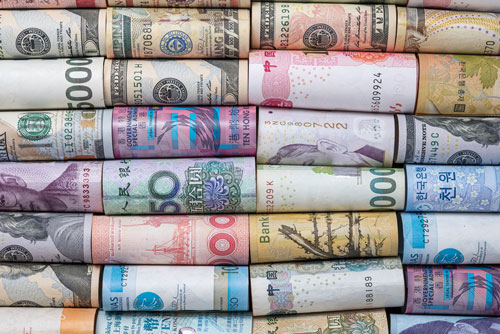 19
Private, Medical School located in Nashville, TN11 degree programs 592 total students in Fall 2024 (MD population is 378) PeopleSoft system1/3 administrative specialist, 1 director; report to the main office MD 24-25 12-month COA = $114,22765% of the student body received a scholarship
20
Scenario 1 : High income for 2023 due to a withdrawal from retirement
withdrawal was used for medical bills
withdrawal was used for a 30th anniversary trip to Hawaii
Scenario 2 : Student has a sibling who attends private schools
Student’s sibling is special needs 
Student’s sibling is the star quarterback for the local high school
Scenario 3 : Parent just lost his job
parent works for ED
parent got a higher paying job elsewhere
Heather H. Boutell, Ed.D.
heather.boutell@vanderbilt.edu
Questions?
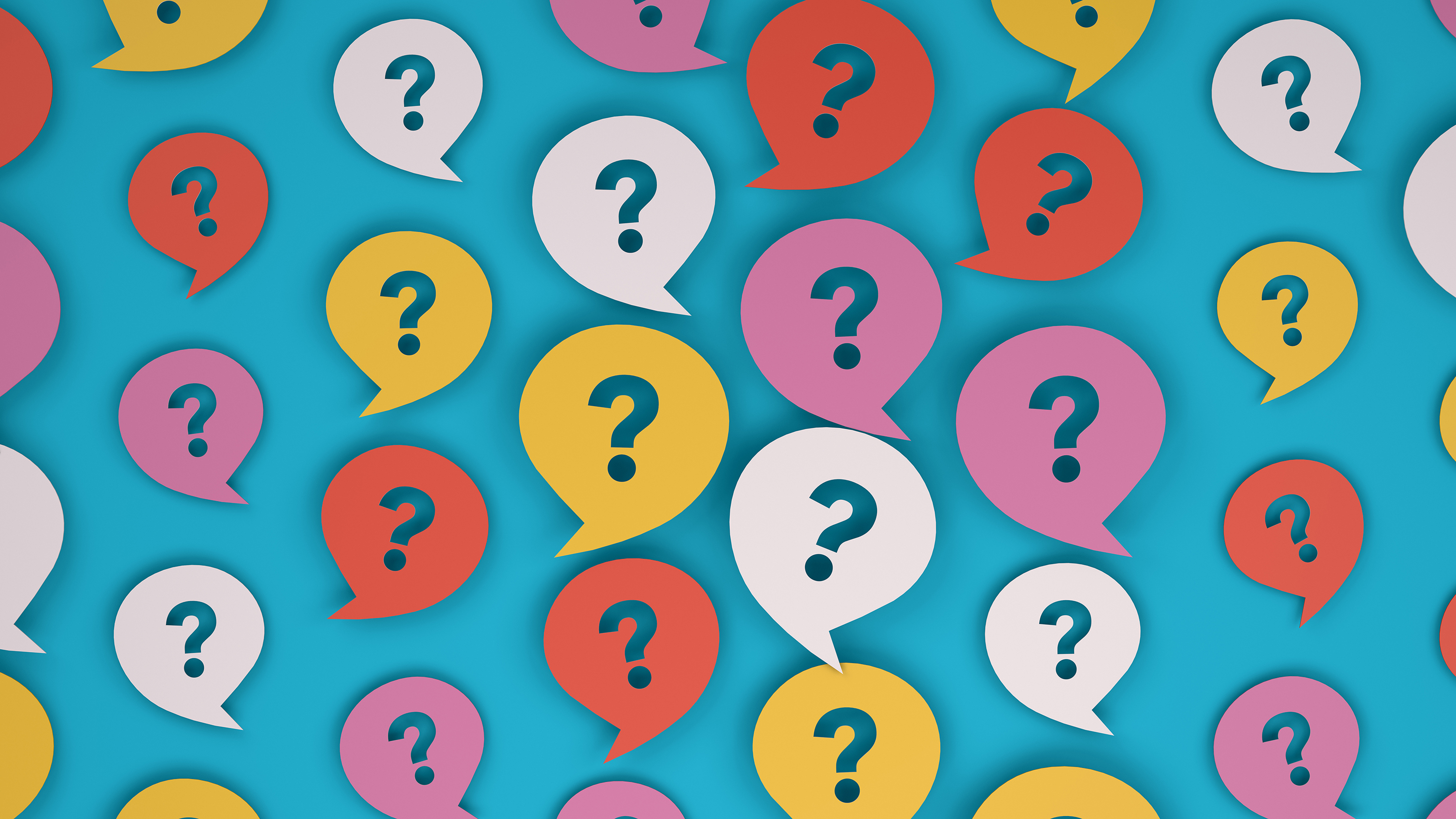